МАДОУ ДС № 4 «Родничок
Мастер-класс«Снежки» или«Ёлочные игрушки своими руками»
Подготовила: Сысолина А.В., воспитатель
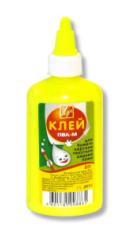 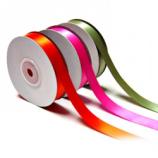 Материалы и оборудование
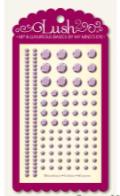 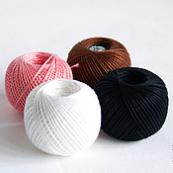 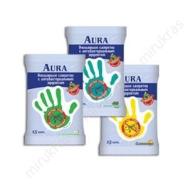 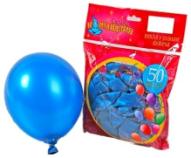 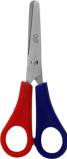 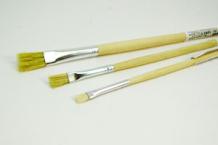 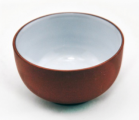 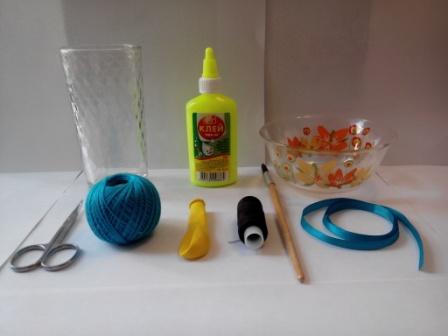 Шаг № 1 
подготовка материалов
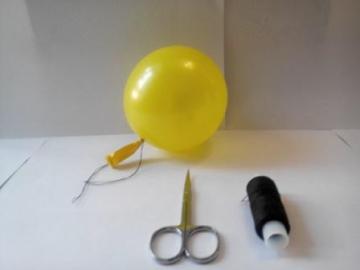 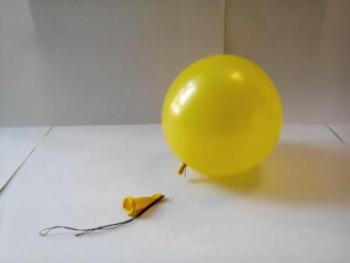 Шаг № 2
Надуваем шарик, 
обрезаем хвостик
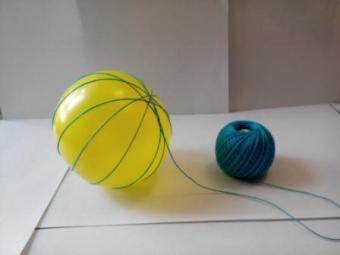 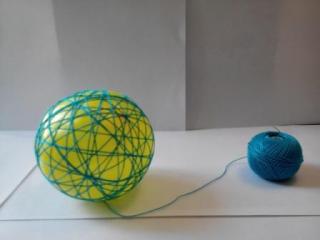 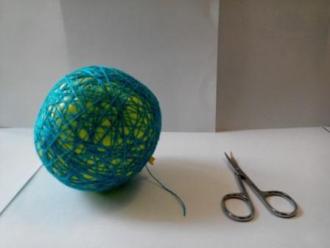 Шаг № 3 
Наматывание ниток на шарик
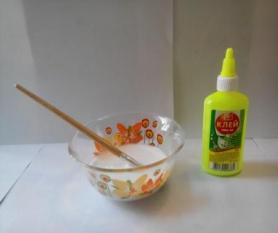 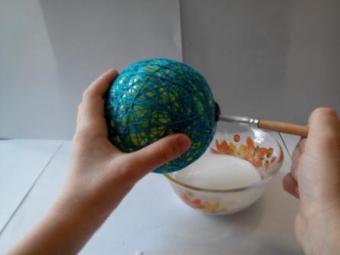 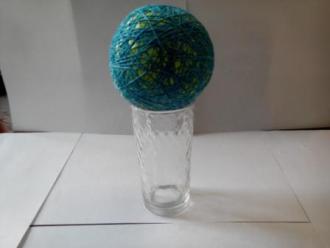 Шаг № 3 
Промазываем шар клеем, 
ставим на просушку
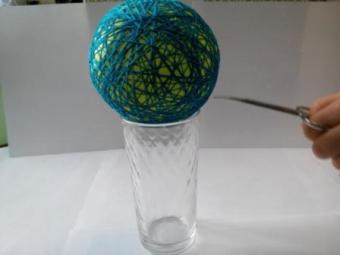 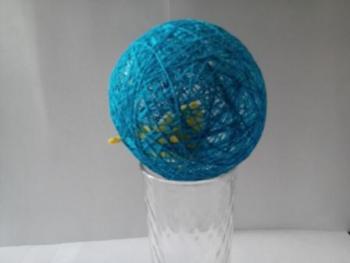 Шаг № 4 
Лопаем шарик
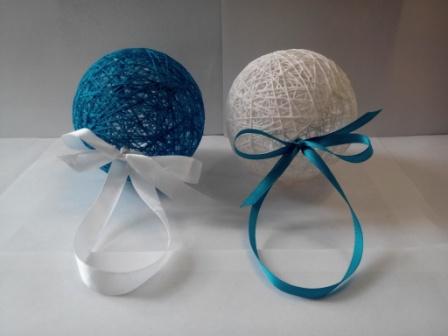 Шаг № 5 
Украшаем лентой и стразами
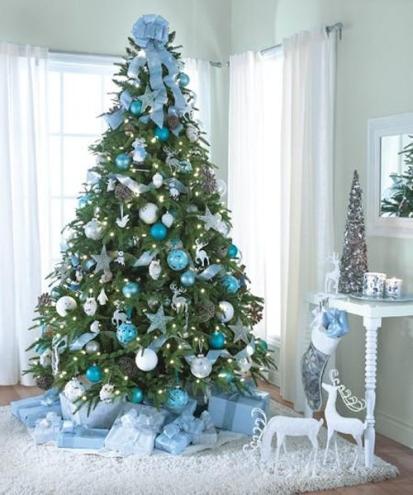 Шаг № 6 
Украшаем Ёлочку
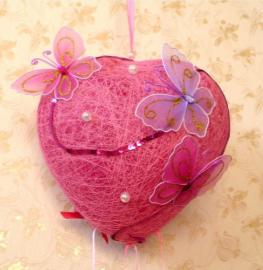 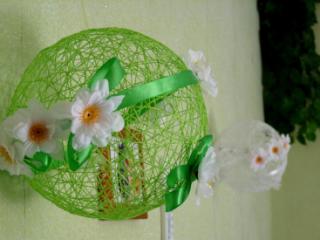 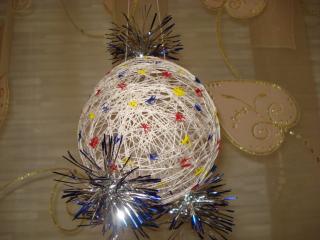 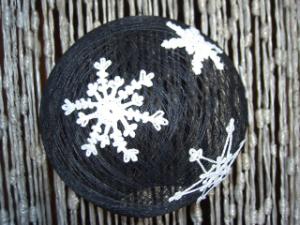 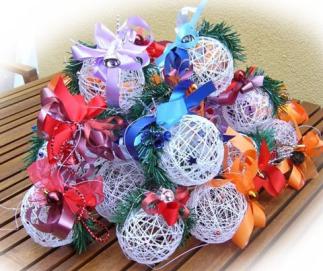 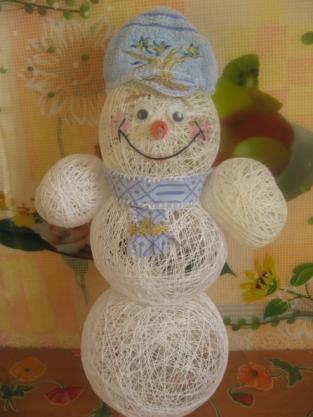 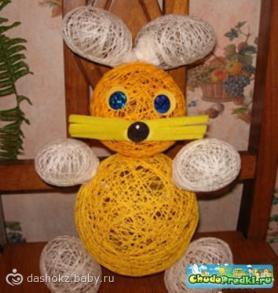 Спасибо 
за внимание!!!